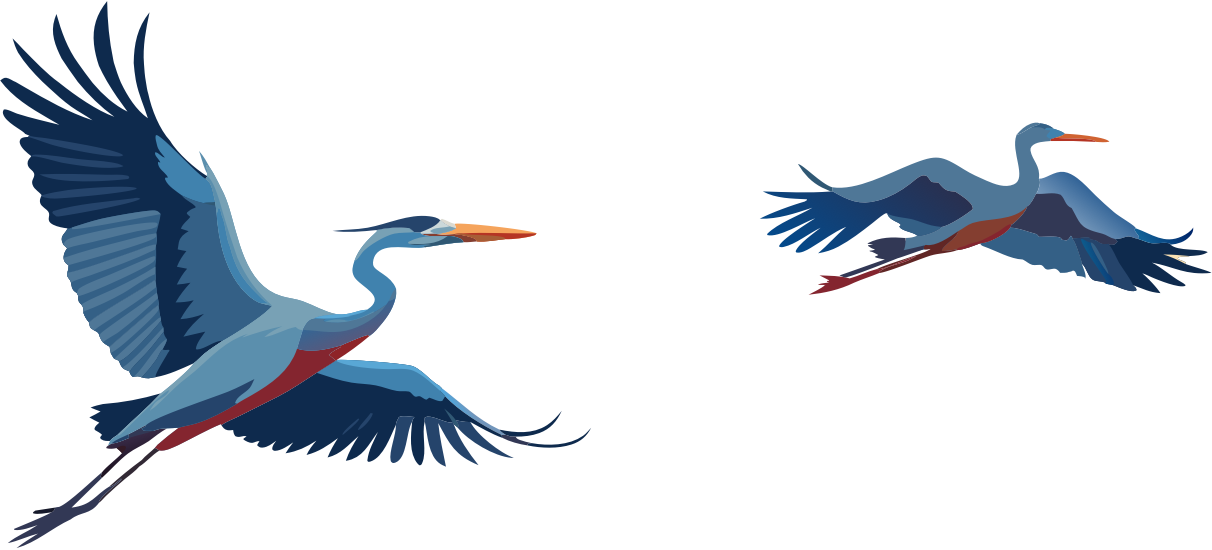 The 3 Colors of community
Topic: Community
Dear presenter,This PowerPoint serves as a master file for creating your own tailored presentations. It’s not designed to be presented from start to finish unless it uniquely suits your audience.
When customising your presentation, consider:
Your audience’s specific needs
Your level of influence with them
The time available (aim for one slide per 5–10 minutes, including Q&A)
Potential distractions in the environment
Slide notes include page references from The 3 Colors of Your Spirituality for preparation. Also, be ready to share personal stories from your experience with the material.
Thank you for your valuable ministry!
Blessingsncd.life
The promise of Matthew 18:20
loving the Lordwith your head,hands, and heart
Where two or three are gathered
small group
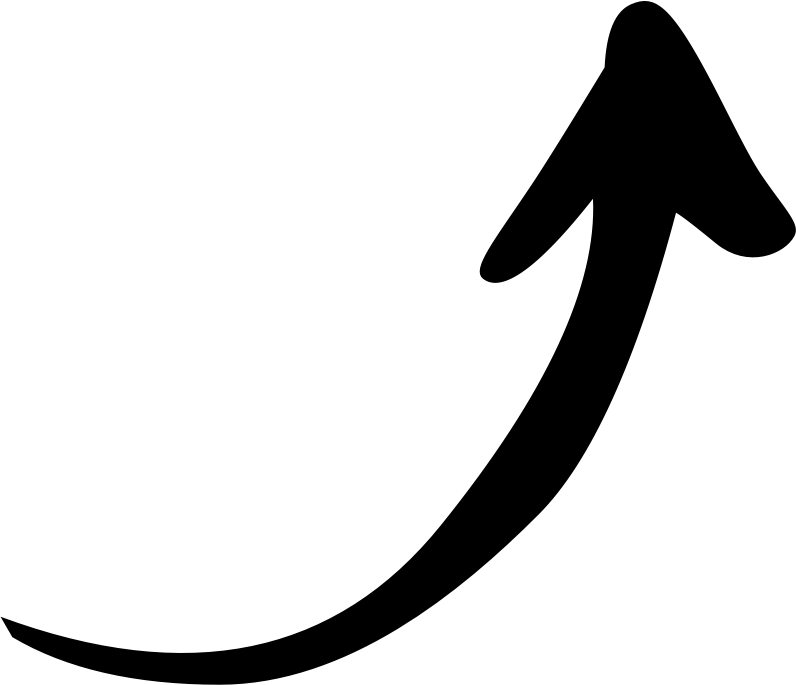 in My name
holistic
there I am among
them
Christ’s presence/
heaven
Holistic small group
= a gathering in Christ's name
= a window to heaven
[Speaker Notes: Pages 4-6 of The 3 Colors of Community contain the teaching associated with this slide.]
The deepest level of the Trinitarian Compass
Father
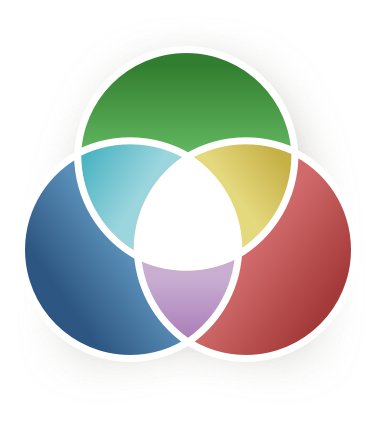 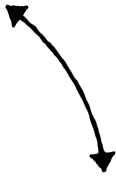 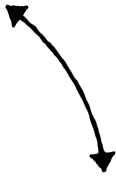 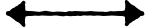 is
is not
is not
God
is
is
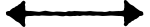 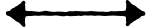 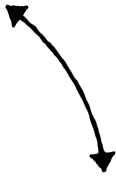 Holy Spirit
Son
is not
[Speaker Notes: Pages 8-10 of The 3 Colors of Community contain the teaching associated with this slide.]
What makes a small group holistic?
head
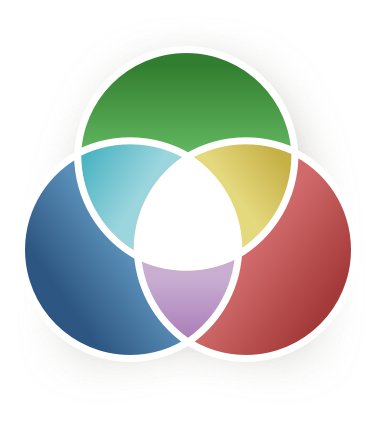 What do
you think?
holistic
small groups
How do
you feel?
What will
you do?
heart
hands
[Speaker Notes: Pages 11-14 of The 3 Colors of Community contain the teaching associated with this slide.]
What makes a small group holistic?
Effectivestructures
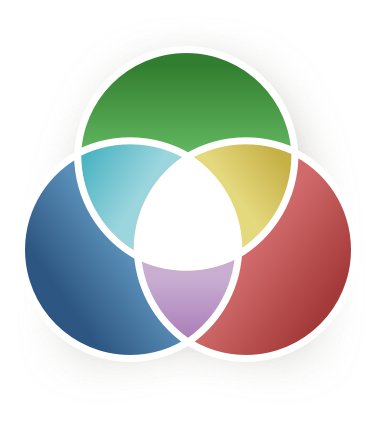 Inspiringworship
Gift-basedministry
Empowering leadership
Passionate
spirituality
Need-oriented evangelism
Loving relationships
[Speaker Notes: Pages 11-14 of The 3 Colors of Community contain the teaching associated with this slide.]
What makes a small group holistic?
VITA ACTIVA
Effectivestructures
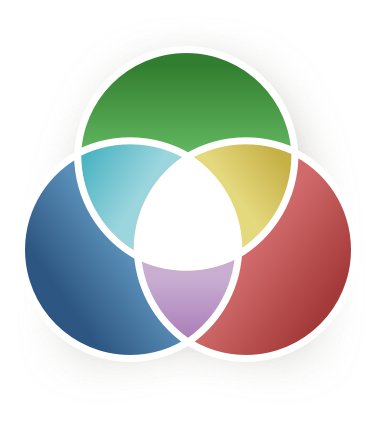 Inspiringworship
Gift-basedministry
Empowering leadership
Passionate
spirituality
Need-oriented evangelism
VITA CONTEMPLATIVA
Loving relationships
Sin—breach of community
relationship to yourself
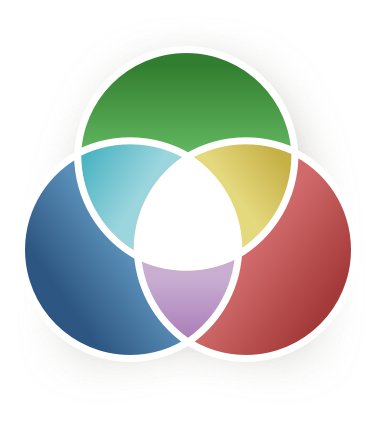 Luke 10:27
Love the Lord your God…
and love your neighbour…
as you love yourself.
Love the Lord your God…
and love your neighbour…
as you love yourself.
Love the Lord your God…
and love your neighbour…
as you love yourself.
Love the Lord your God…
and love your neighbour…
as you love yourself.
relationship to others
relationship to God
[Speaker Notes: Pages 15-17 of The 3 Colors of Community contain the teaching associated with this slide.]
The Seven Deadly Sins and Christian Community
Effectivestructures
relationship to yourself
gluttony
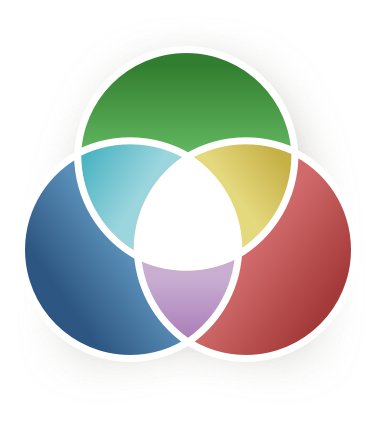 relationship to yourself
Inspiringworship
Gift-basedministry
lust
envy
Empowering leadership
pride
relationship to God
relationship to others
Passionate
spirituality
Need-oriented evangelism
sloth
greed
relationship to God
relationship to others
Loving relationships
anger
[Speaker Notes: Pages 18-22 of The 3 Colors of Community contain the teaching associated with this slide.]
The Seven Deadly Sins and Christian Community
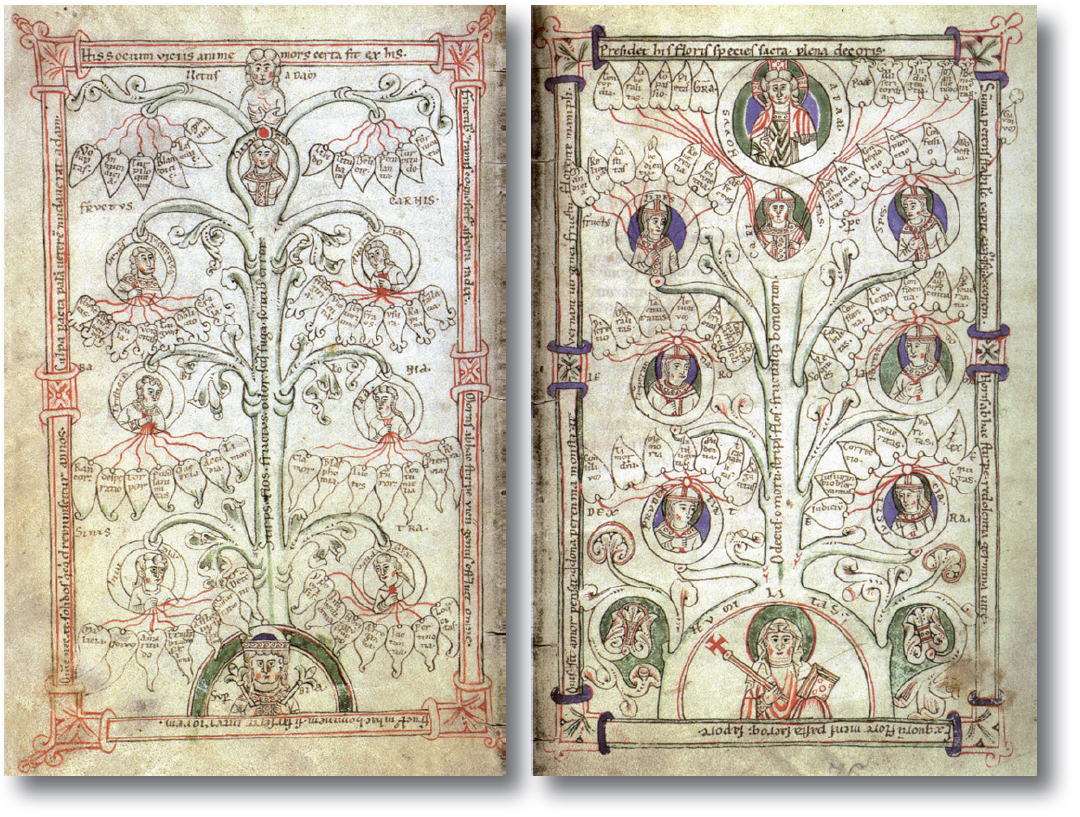 [Speaker Notes: Pages 18-22 of The 3 Colors of Community contain the teaching associated with this slide.]
Eastern and Western views of sin
Western paradigm
Eastern paradigm
sin as breaking laws
sin as sickness
cure: punishment
cure: healing
church as courtroom
church as hospital
[Speaker Notes: Pages 23-26 of The 3 Colors of Community contain the teaching associated with this slide.]
Eastern and Western views of sin
Christ’s work:
victory over
opposite of GOOD
opposite of LIFE
&
DEATH
EVIL
emphasis of the Western tradition
emphasis of the Eastern tradition
resulting in the
GOOD
LIFE
[Speaker Notes: Pages 23-26 of The 3 Colors of Community contain the teaching associated with this slide.]
Harnessing the energies behind the deadly sins
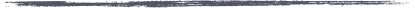 path of
path of
Energy
Sin
denial
compromise
power
pleasure
identity
sustenance
justice
renewal
intimacy
pride
gluttony
envy
greed
anger
sloth
lust
Submit!
Abstain!
Conform!
Renounce!
Calm down!
Act!
Cleanse!
hero worship
consumerism
egalitarianism
materialism
judgmentalism
entertainment
permissiveness
pride
gluttony
Harnessing the energies behind the deadly sins
lust
envy
communal quality
sloth
greed
anger
energy
Why it’s not enough to say “no” to sin
Redirection of energies
Communal Qualities
Energy
Sin
Biblical Model
Greatness through servanthood
Empowering leadership
Request of James and John
Mark 10:35-45
power
pleasure
identity
sustenance
justice
renewal
intimacy
pride
gluttony
envy
greed
anger
sloth
lust
What is
beneficial?
Effective structures
The believer’s freedom
1 Corinthians 10:23-33
Everybody is
needed
Gift-based ministry
One body, many parts
1 Corinthians 12:14-27
Multiplication through giving
Need-oriented evangelism
Feeding the five thousand
Mark 6:32-44
Zeal for God’s cause
Loving relationships
Clearing of the temple
John 2:13-17
Finding rest by taking the yoke
Passionate spirituality
Rest for the weary
Matthew 11:28-30
Relating affection to Jesus
Inspiring worship
Anointing by a sinful woman
Luke 7:36-39
Christian consumers or disciples?
Energy
Sin
power
pleasure
identity
sustenance
justice
renewal
intimacy
pride
gluttony
envy
greed
anger
sloth
lust
Structural presence of sin
Status symbols
Industrial animal agriculture
Glorification of the average
Shareholder value
Culture of moral outrage
Wellness instead of training
Selling with sex
A path away from pride
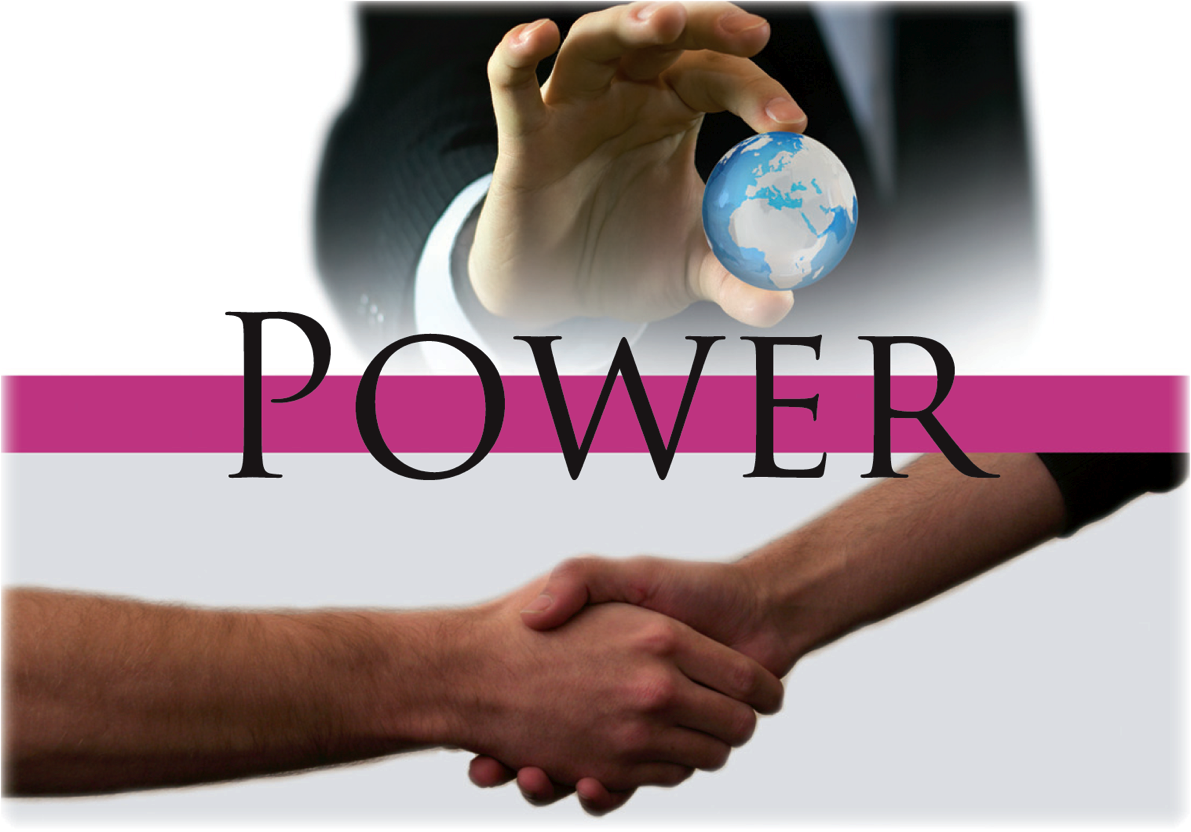 [Speaker Notes: Pages 40-47 of The 3 Colors of Community contain the teaching associated with this slide.]
A path away from pride
empowering leadership
empowering leadership
power
pride
A path away from gluttony
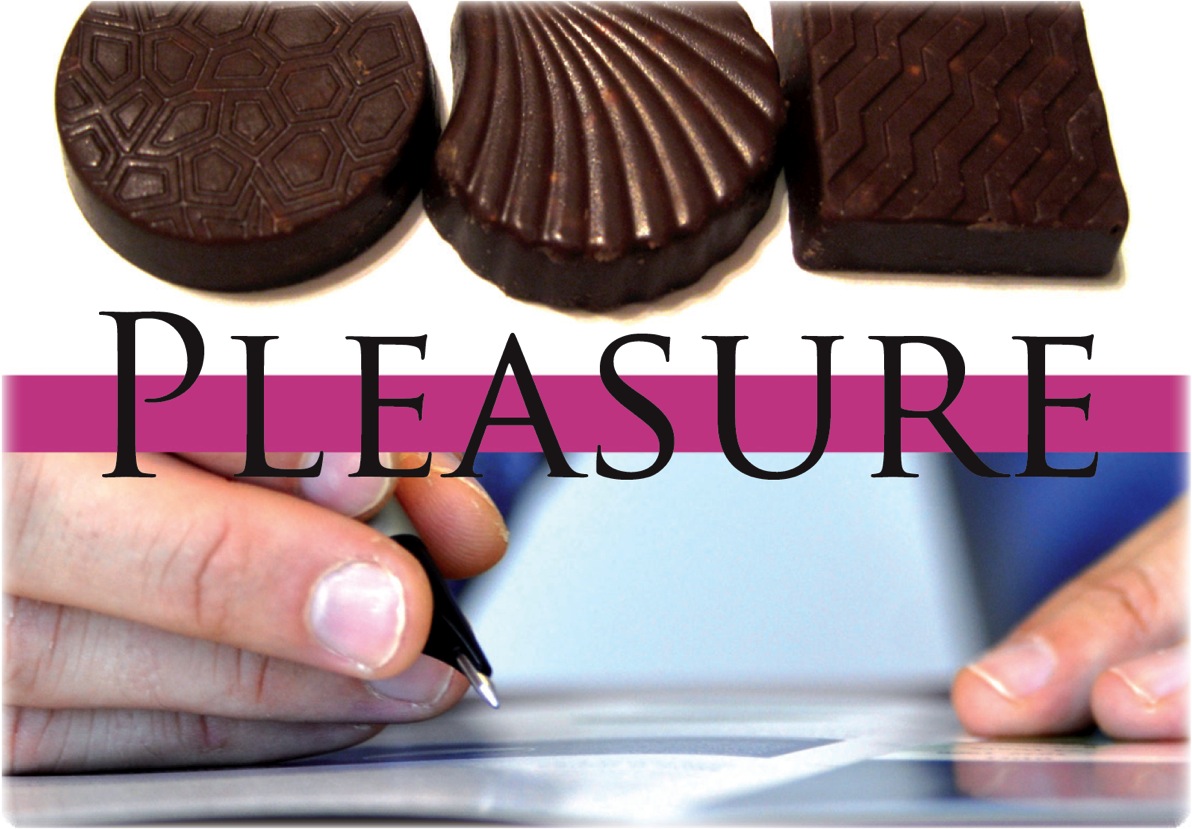 [Speaker Notes: Pages 48-55 of The 3 Colors of Community contain the teaching associated with this slide.]
A path away from Gluttony
effective structures
effective structures
pleasure
gluttony
A path away from envy
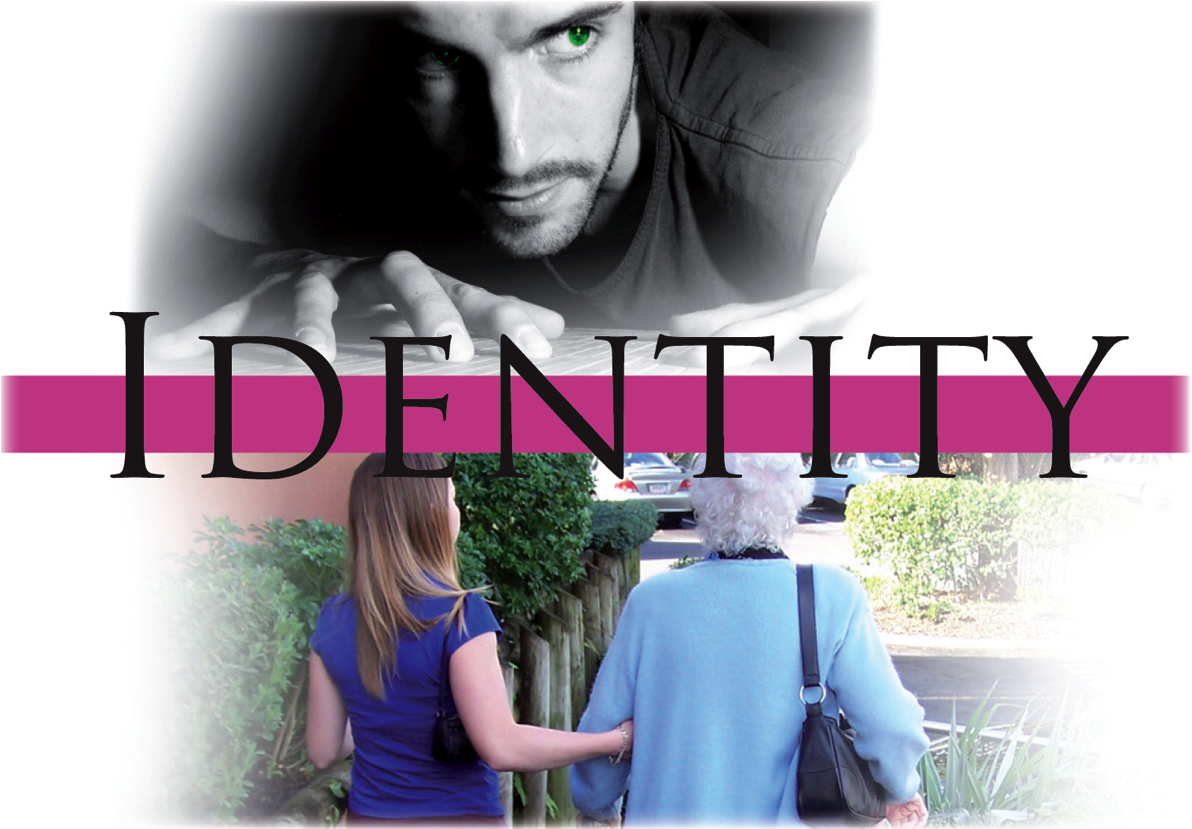 [Speaker Notes: Pages 56-63 of The 3 Colors of Community contain the teaching associated with this slide.]
A path away from Envy
gift-based ministry
gift-based ministry
identity
envy
A path away from greed
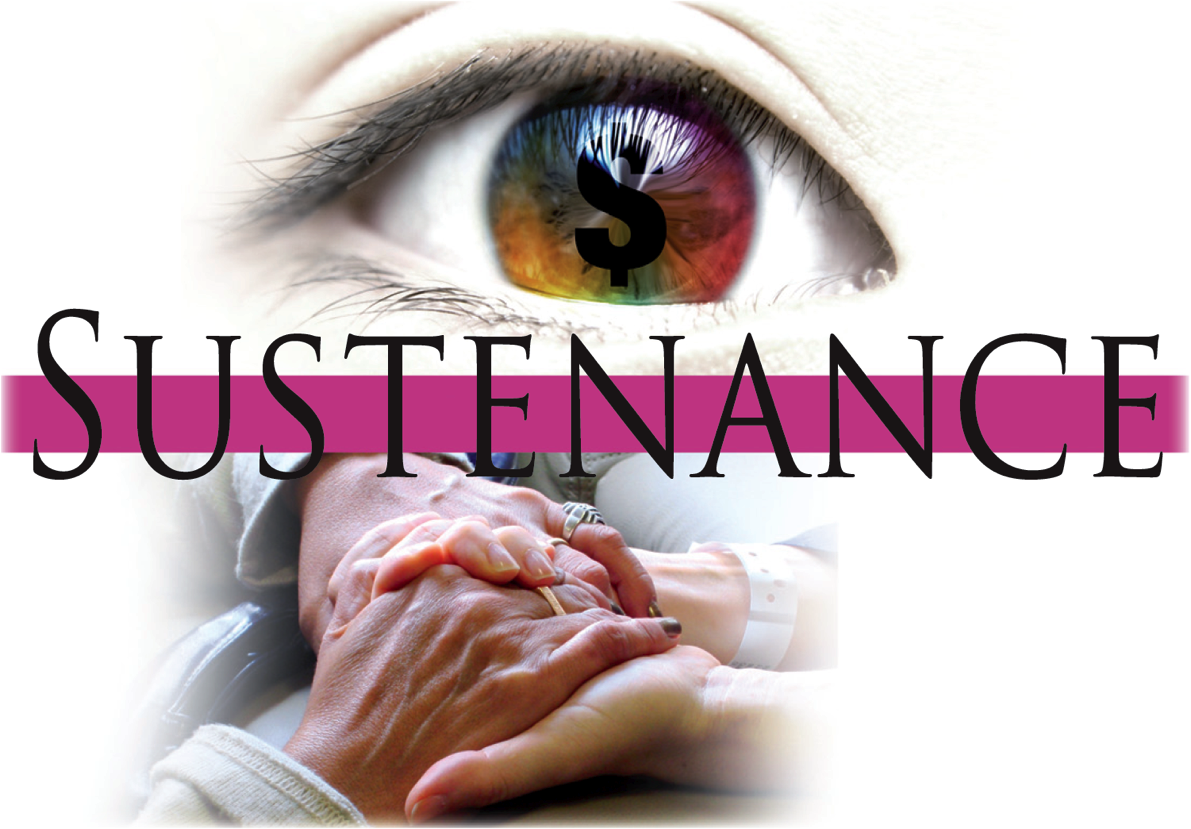 [Speaker Notes: Pages 64-71 of The 3 Colors of Community contain the teaching associated with this slide.]
A path away from greed
need-oriented evangelism
need-oriented evangelism
sustenance
greed
A path away from anger
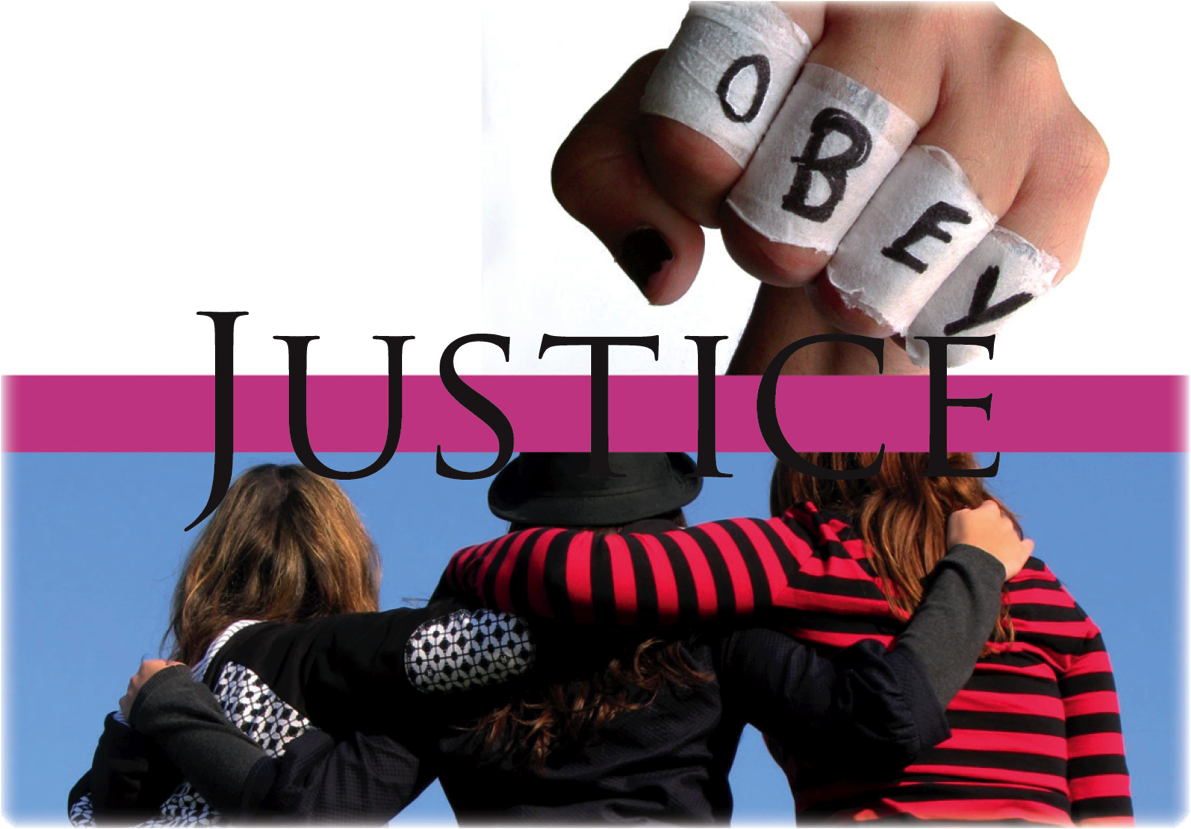 [Speaker Notes: Pages 72-79 of The 3 Colors of Community contain the teaching associated with this slide.]
A path away from Anger
loving relationships
loving relationships
justice
anger
A path away from sloth
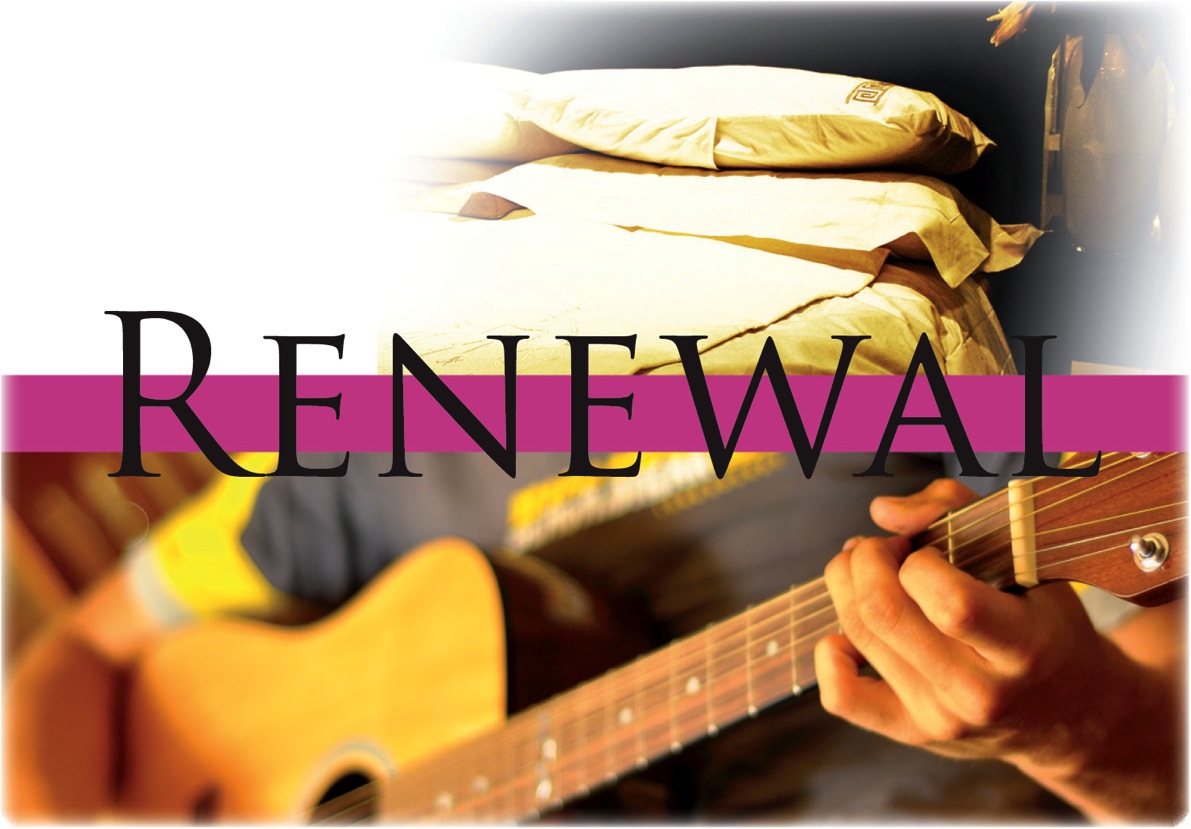 [Speaker Notes: Pages 80-87 of The 3 Colors of Community contain the teaching associated with this slide.]
A path away from Sloth
passionate spirituality
passionate spirituality
renewal
sloth
A path away from lust
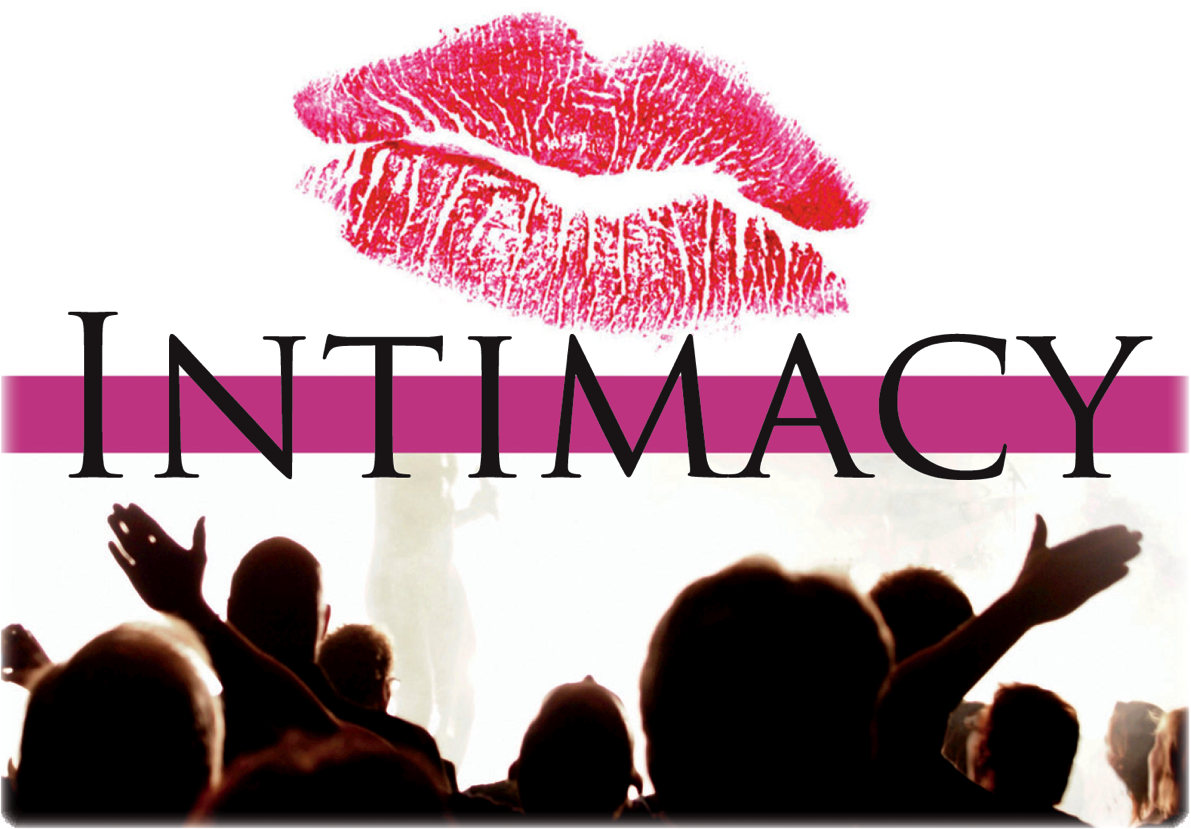 [Speaker Notes: Pages 88-95 of The 3 Colors of Community contain the teaching associated with this slide.]
A path away from Lust
inspiring worship
inspiring worship
intimacy
lust
pleasure
power
sustenance
renewal
identity
intimacy
justice
The Communal Test
Always start with your
strongest energy
Vulnerability: Pride
Energy for: Empowering leadership

Vulnerability: Gluttony
Energy for: Effective structures

Vulnerability: Envy
Energy for: Gift-based ministry

Vulnerability: Greed
Energy for: Need-oriented evangelism

Vulnerability: Anger
Energy for: Loving relationships

Vulnerability: Sloth
Energy for: Passionate spirituality

Vulnerability: Lust
Energy for: Inspiring worship
intimacy
[Speaker Notes: Pages 96-106 of The 3 Colors of Community contain the teaching associated with this slide.]
Sin as the absence of light
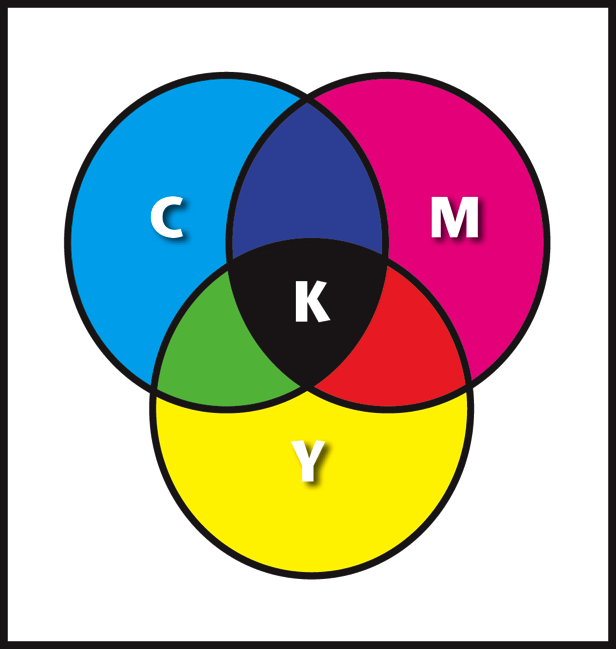 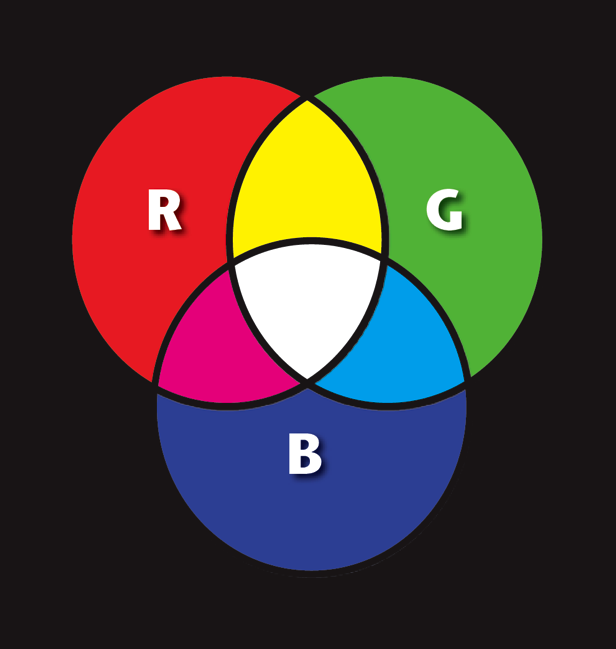 Object colors
The colors of light
[Speaker Notes: Pages 108-111 of The 3 Colors of Community contain the teaching associated with this slide.]
pleasure
power
sustenance
renewal
intimacy
identity
justice
Addressing the deadly sins within a small group
Vulnerability: Pride
Energy for: Empowering leadership

Vulnerability: Gluttony
Energy for: Effective structures

Vulnerability: Envy
Energy for: Gift-based ministry

Vulnerability: Greed
Energy for: Need-oriented evangelism

Vulnerability: Anger
Energy for: Loving relationships

Vulnerability: Sloth
Energy for: Passionate spirituality

Vulnerability: Lust
Energy for: Inspiring worship
[Speaker Notes: Pages 112-116 of The 3 Colors of Community contain the teaching associated with this slide.]
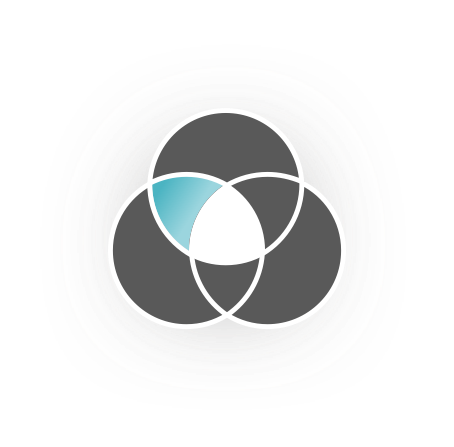 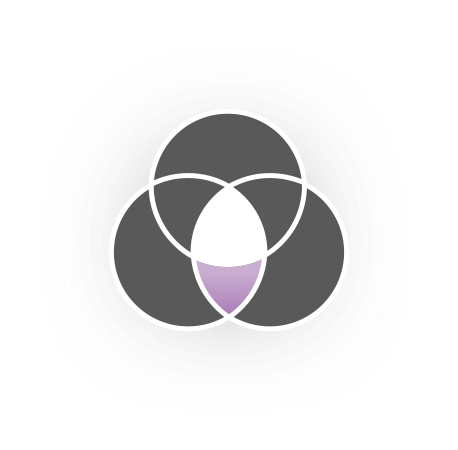 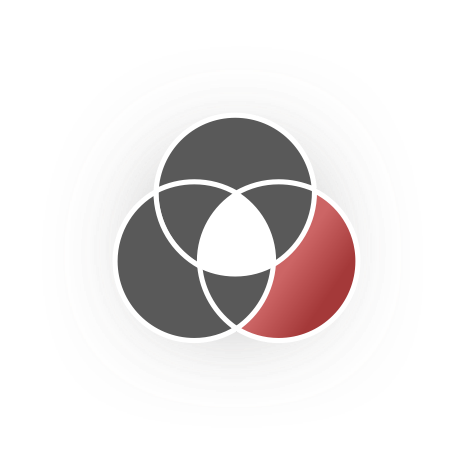 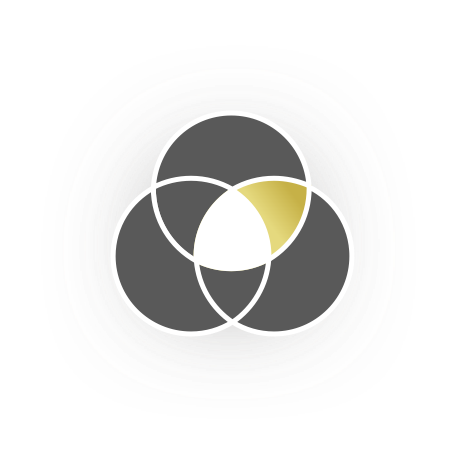 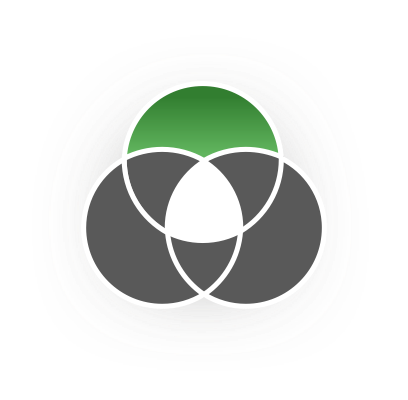 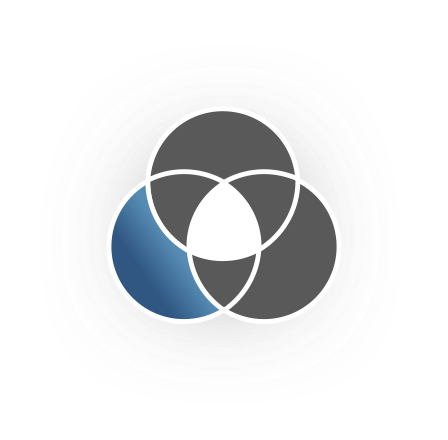 Addressing the deadly sinswithin a small group
A group with strong head-hands energies (green-red)
A group with strong head energies (green)
A group with strong hands energies (red)
A group with strong heart-hands energies (blue-red)
A group with strong head-heart energies (green-blue)
A group with strong heart energies (blue)
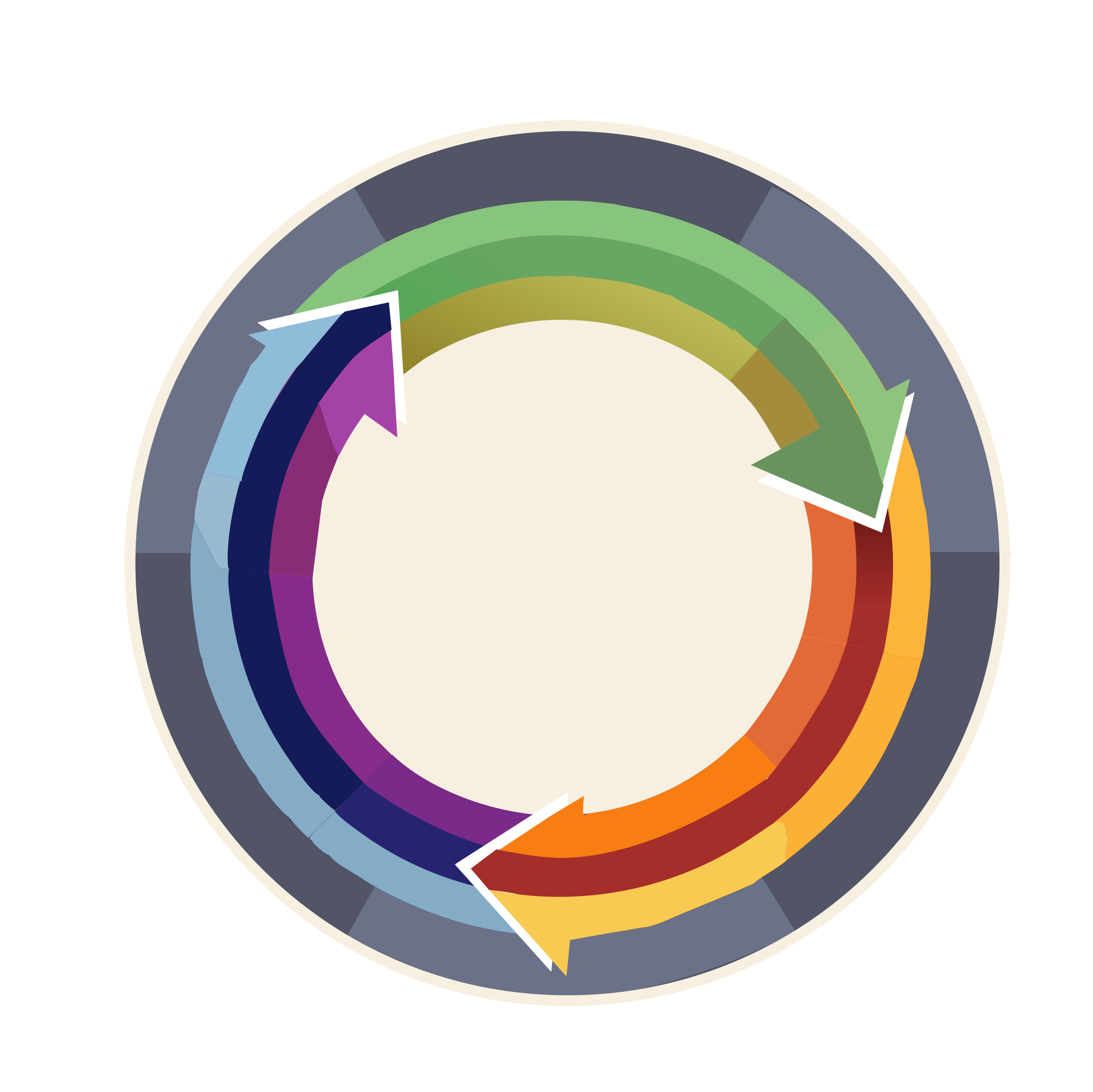 Spiritual Change Talk
Experimentation questions
Experimentation questions
Test
Test
Understand
Understand
Perceive
Perceive
Vision questions
Vision questions
Capacity questions
Capacity questions
Spiritual Change
Prioritize
Prioritize
Experience
Experience
Strategy questions
Strategy questions
Progression questions
Progression questions
Do
Do
Training questions
Training questions
Identifying the different voices within you
Voice 1
Voice 2
Proud Voice
“My concepts are superior to others”
Empowering Voice
“I am committed to empowering other people”
IDENTIFICATION
This voice is part of me…
…but it is only part of me
DISIDENTIFICATION
Inner Voice
The anointed one
Bible student
Network Leader
Identifying the different voices within you
Empower
people
Coach
“David”
Laid-back
The anointed one
God has called me to be an international leader
David
I am proud of my own anti-status-symbols approach
Laid-back
People are old enough to make their own decisions
Coach
“My measure of success is the maturity of my coachees”
Empower-er
I am committed to help others fulfill their visions
Network Leader
“Our approach to leadership is far superior to others”
Bible student
I am committed to empowering
other people
Inner Voice
The anointed one
Bible student
Network Leader
Identifying the different voices within you
Empower
people
Coach
“David”
Laid-back
Inner Voice
The anointed one
God has called me to be an international leader
David
I am proud of my own anti-status-symbols approach
Laid-back
People are old enough to make their own decisions
Pride
Empowering Leadership
Coach
“My measure of success is the maturity of my coachees”
Empower-er
I am committed to help others fulfill their visions
Network Leader
“Our approach to leadership is far superior to others”
Bible student
I am committed to empowering
other people
Identifying the different voices within you
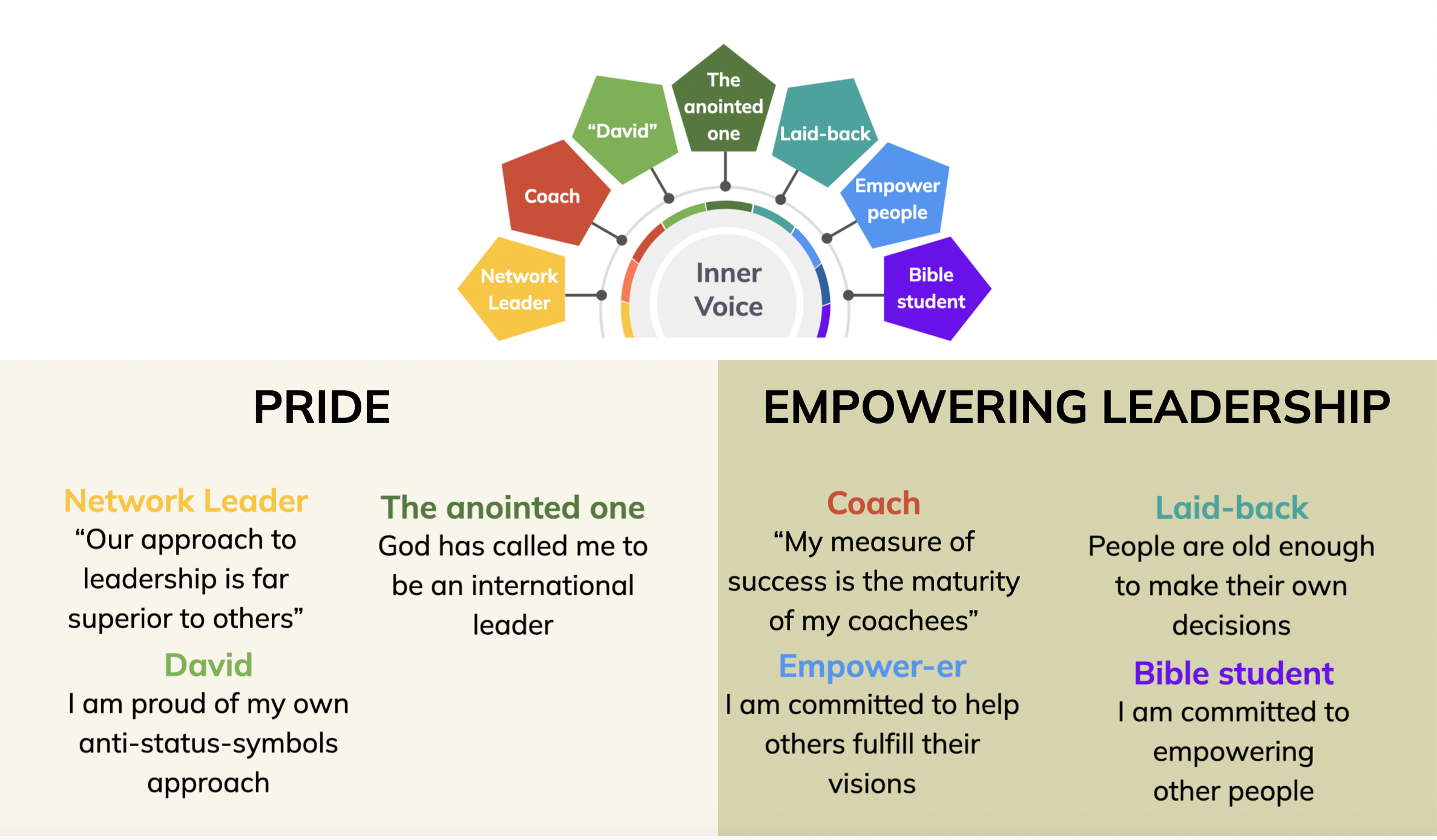 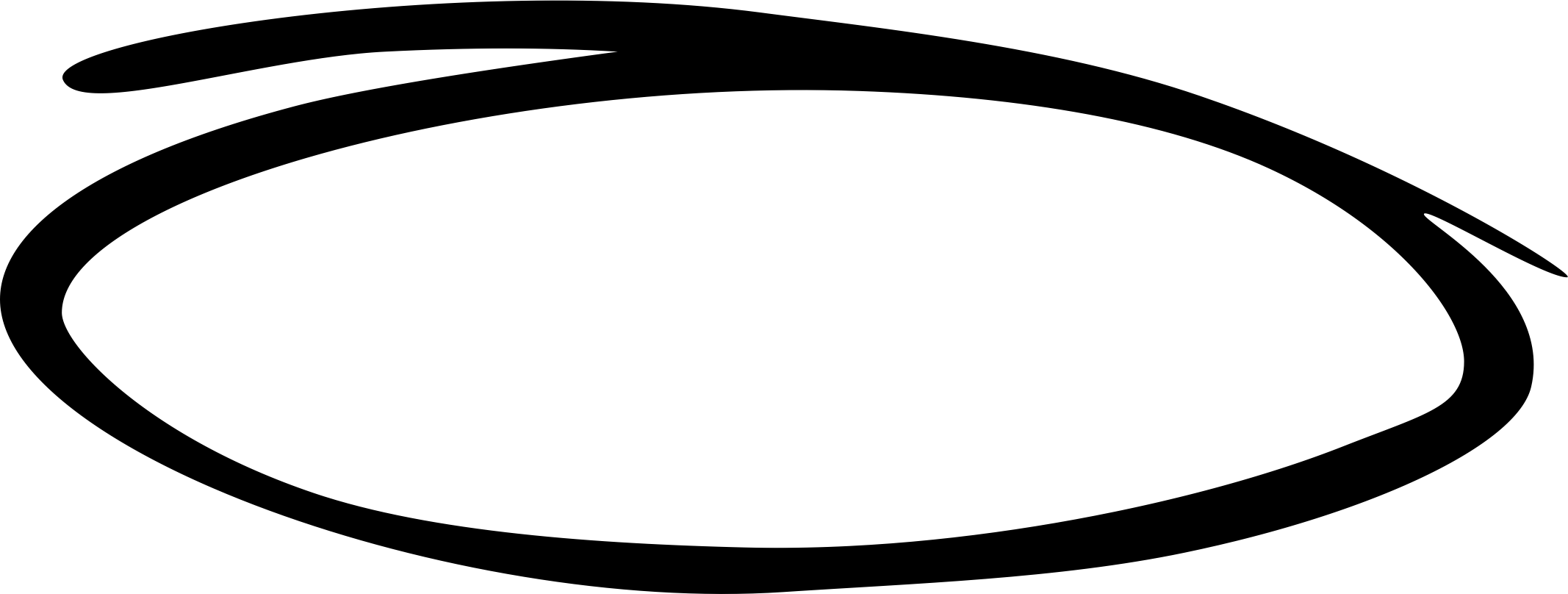 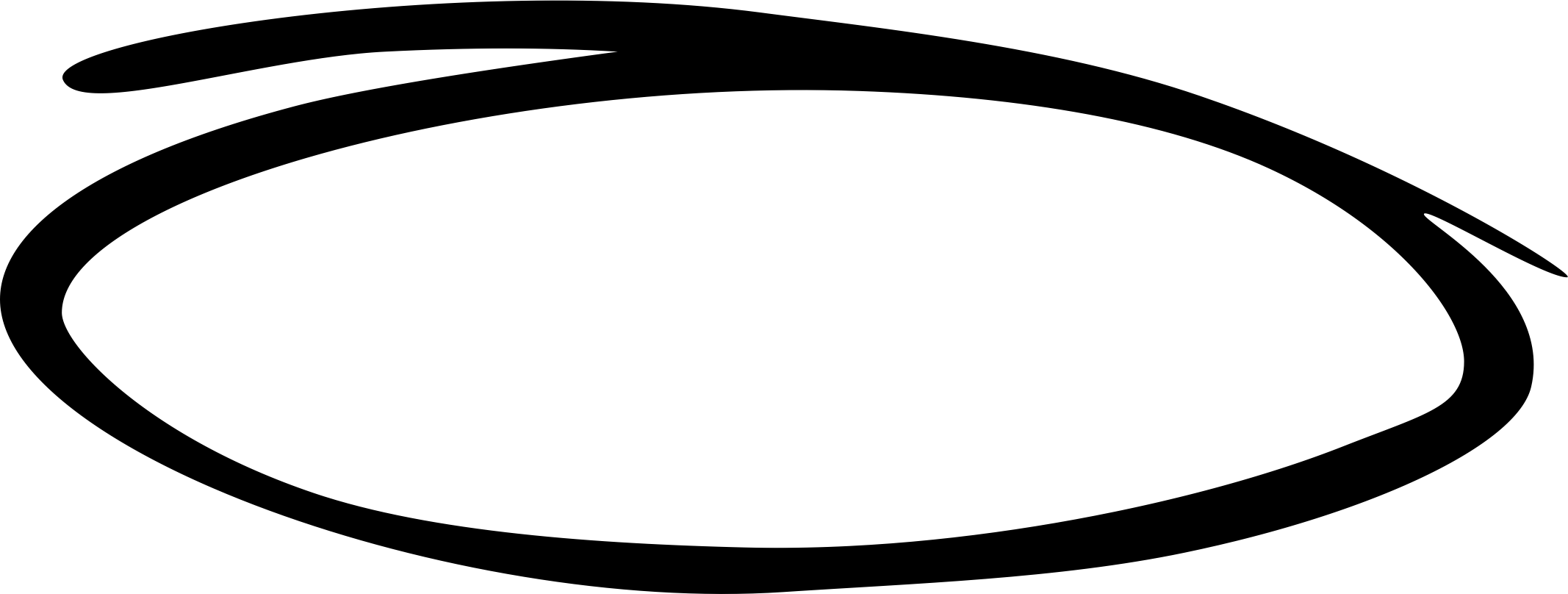 Establishing more holistic groups
Effectivestructures
head
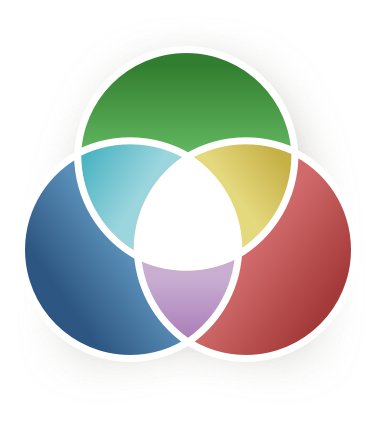 Inspiringworship
Gift-basedministry
Empowering leadership
Passionate
spirituality
Need-oriented evangelism
heart
hands
Loving relationships
Christian community — a glimpse of heaven
HEAVEN
GOOD
LIFE
sin
sickness
EVIL
DEATH
HELL
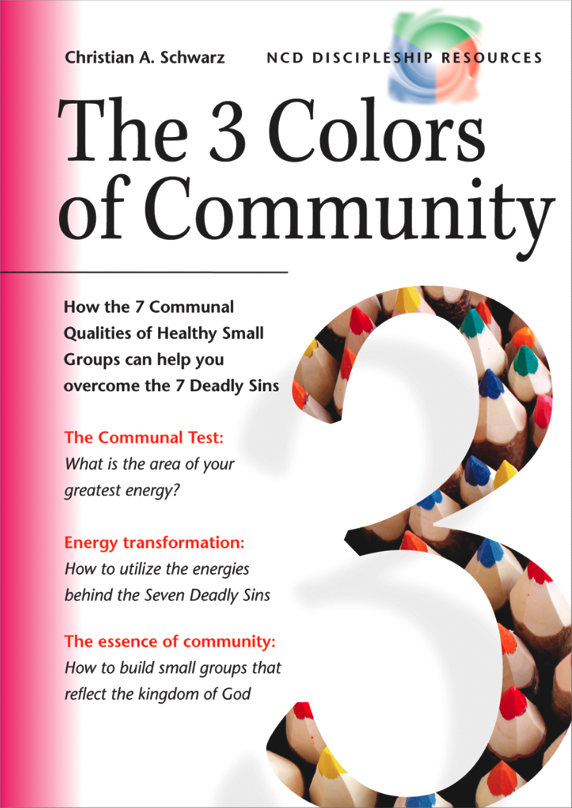 [Speaker Notes: The cover of The 3 Colors of Community.]
ncd.life
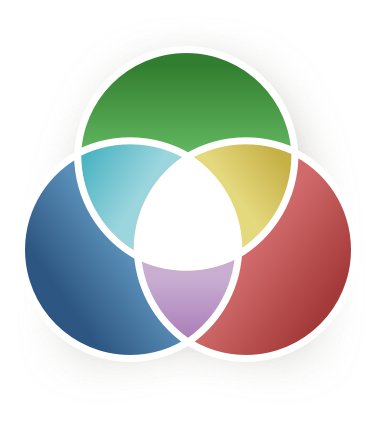